MINISTERUL AFACERILOR  INTERNE




INSPECTORATUL GENERAL AL POLIŢIEI ROMÂNE
INSPECTORATUL DE POLIŢIE JUDEŢEAN SATU MARE
 COMPARTIMENTULUI ANALIZA ŞI PREVENIREA CRIMINALITĂŢII
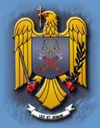 Activități preventive     Combaterea discriminării, a discursului şi a atitudinilor antirome  generatoare de discurs incitator la ură sau infracţiunianul 2023
Activități preventive realizate în cursul anului 2023Combaterea discriminării, a discursului şi a atitudinilor antirome  generatoare de discurs incitator la ură sau infracţiuni
participarea la 4 reuniuni de lucru organizate de către Instituţia Prefectului Satu Mare, cu reprezentanţi ai instituţiilor ce au responsabilităţi în punerea în aplicare a legislaţiei penale sancţionatorii, în domeniul combaterii discriminării, a discursului incitator la ură rasială şi infracţiuni motivate de ură, 

 realizarea unor rapoarte trimestriale privind stadiul activităţilor desfăşurate pe această problematică,
Activități preventive realizate în cursul anului 2023Combaterea discriminării, a discursului şi a atitudinilor antirome  generatoare de discurs incitator la ură sau infracţiuni
realizarea la nivelul judeţului Satu Mare a Proiectului naţional ,,Fără discriminare” iniţiat de către Poliţia Română, implementat prin intermediul Institutului de Cercetare şi Prevenire a Criminalităţii (ICPC), 
scopul acestui proiect este: Prevenirea discriminării și a infracțiunilor motivate de ură prin creșterea gradului de informare și conștientizare, în rândul grupurilor vulnerabile și al polițiștilor care desfășoară activități care presupun interacțiunea directă cu cetățenii, cu privire la riscurile și implicațiile asociate acestor manifestări,
Activități preventive realizate în cursul anului 2023Combaterea discriminării, a discursului şi a atitudinilor antirome  generatoare de discurs incitator la ură sau infracţiuni
3 dezbateri pe tema discriminării, cu specialişti din diverse domenii de activitate, la care au participat un număr de 46 persoane, 

6 cursuri pe această tematică, la care au participat 164 poliţişti, punând accent pe poliţiştii nou încadraţi precum şi pe cei din cadrul structurilor de ordine publică/secțiile rurale şi mediul urban, rutieră și proximitate,
Activități preventive realizate în cursul anului 2023Combaterea discriminării, a discursului şi a atitudinilor antirome  generatoare de discurs incitator la ură sau infracţiuni
ateliere destinate poliţiştilor, de către Asociaţia pentru promovarea drepturilor femeilor rome ,,E-Romnja”,

16 activităţi de prevenire a discriminării în instituţiile şcolare, în rândul elevilor, având un număr de 571 beneficiari, elevi şi cadre didactice,
Activități preventive realizate în cursul anului 2023Combaterea discriminării, a discursului şi a atitudinilor antirome  generatoare de discurs incitator la ură sau infracţiuni
săptămânal, s-au desfăşurat activităţi preventive şi în taberele de vară organizate la Lacul lui Pintea din Livada, cu copii din diferite comunităţi, aparţinând minorităţii rome, în colaborare cu reprezentanți și tineri voluntari ai Organizației Caritas și Crucea Roșie Satu Mare,

alături de reprezentanţi ai unor organizaţii neguvernamentale şi de  profesori mediatori din diferite şcoli, au avut loc vizite în diferite comunităţi şi discuţii cu reprezentanţii acestora privind greutăţile cu care se confruntă dar şi cu privire la importanţa frecventării şcolii de către copii, cu scopul prevenirii abandonului şcolar şi a discriminării,
Activități preventive realizate în cursul anului 2023Combaterea discriminării, a discursului şi a atitudinilor antirome  generatoare de discurs incitator la ură sau infracţiuni
cu sprijinul Serviciului de Probaţiune Satu Mare, s-au realizat activităţi de prevenire a discriminării în şcoli şi cu implicarea directă a unor tineri aflaţi sub supravegherea ofiţerilor din cadrul acestui serviciu,

s-au desfăşurat activităţi preventive şi în rândul copiilor şi tinerilor care beneficiază de serviciile unor organizaţii neguvernamentale cum ar fi de exemplu Asociaţia Stea Satu Mare,
Obiective în ceea ce privește activitățile preventive pe anul 2024 Combaterea discriminării, a discursului şi a atitudinilor antirome  generatoare de discurs incitator la ură sau infracţiuni
respectarea şi apărarea drepturilor şi libertăţilor fundamentale ale omului constituie atributele esenţiale ale activităţii Poliţiei Române, care trebuie să protejeze toţi cetăţenii în mod egal, fără discriminare şi fără a face distincţii în funcţie de rasă, culoare, origine etnică sau socială, apartenenţă politică, opinie, limbă, religie, sex, orientare sexuală sau alt criteriu, 

ca urmare vom continua să desfășurăm activități de prevenire și combatere a discriminării şi în acest an, atât în cadrul proiectului național: ,,Fără discriminare” cât și în cadrul unor proiecte noi,
Obiective în ceea ce privește activitățile preventive pe anul 2024 Combaterea discriminării, a discursului şi a atitudinilor antirome  generatoare de discurs incitator la ură sau infracţiuni
astfel, vom fi parteneri în cadrul proiectului: ,,Împreună pentru creşterea siguranţei şi protecţiei fetelor rome din Sătmărel” care se va derula la iniţiativa Asociaţiei Stea Satu Mare cu susținerea Asociaţiei E-Romnja şi vizează problemele cu care se confruntă aceste fete, discriminarea precum şi prevenirea abandonului şcolar,

de asemenea, vom desfăşura activităţi informativ-preventive și în cadrul unui nou proiect naţional al Poliţiei Române: ,,Combating hate crimes and violent extremism, particulary against Roma population, and increasing the quality of police service – PDP3” / ,,Combaterea infracțiunilor motivate de ură și a extremismului violent, în special împotriva populației de etnie romă, și creșterea calității serviciilor poliției – PDP3”
Combaterea discriminării, a discursului şi a atitudinilor antirome  generatoare de discurs incitator la ură sau infracţiuni
Doresc să menționez la final un aspect relevant și anume că în cursul anului 2023, la nivelul Inspectoratului de Poliție Județean Satu Mare nu au fost înregistrate sesizări cu privire la discriminarea persoanelor de etnie romă.

Vă mulțumesc!